PRŮVODCE studiem (nejen) pro studenty 1.ročníkuFP TUL
AKADEMICKÝ ROK 2022/2023
www.fp.tul.cz
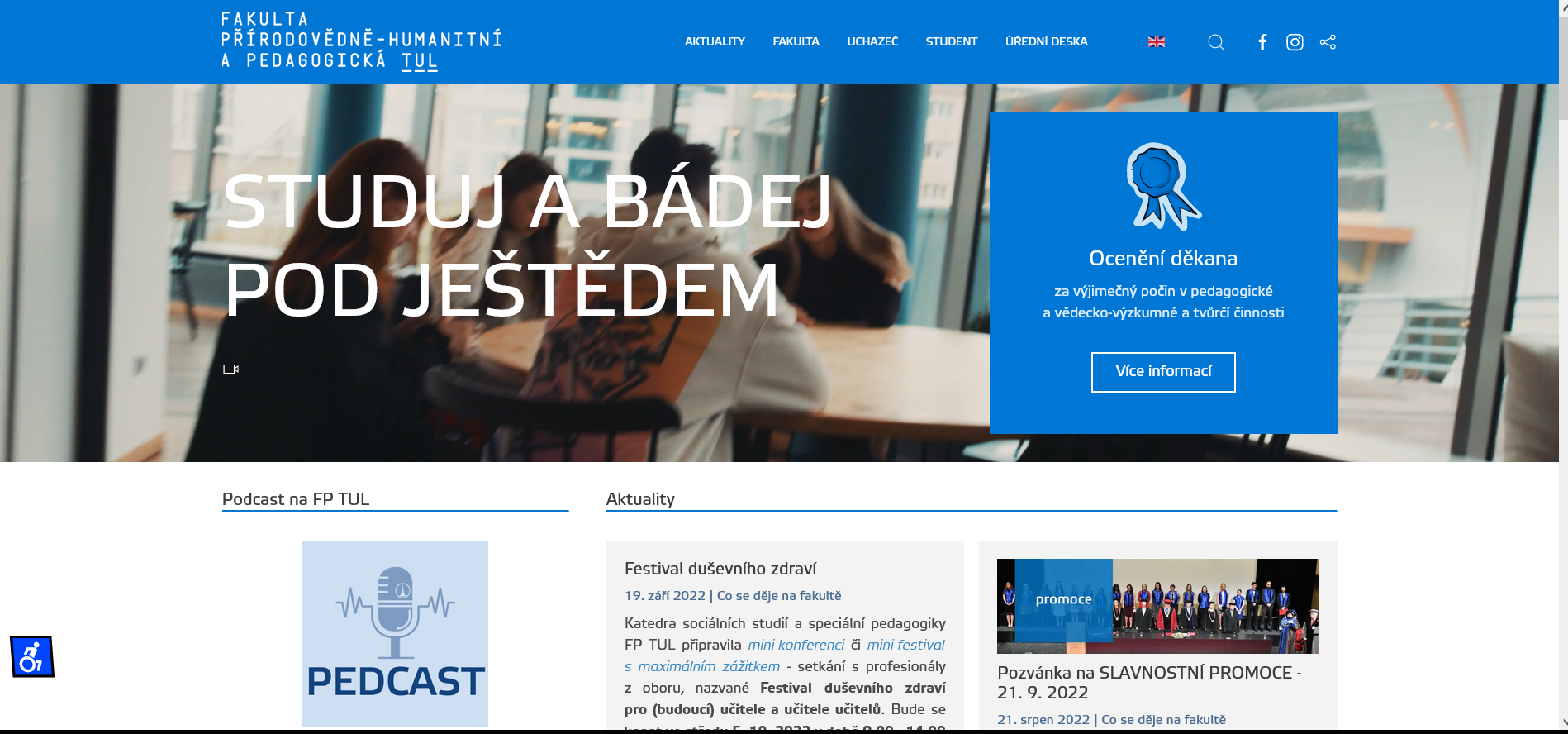 3
Každý předmět (= jednosemestrální kurz) je ohodnocen určitým počtem kreditů.

 Standardní tempo studia je 30 kreditů za semestr, tj. 60 kreditů za akademický rok.

Podmínkou úspěšného uzavření studia není absolvování (standardního) počtu studijních let, ale získání předepsaného počtu kreditů v předepsané skladbě. 

Typ studia               Standardní délka         Počet    			                           kreditů
 Bakalářské		3	            180
 Magisterské 	                 5	            300
 Navazující Mgr.                 2                            120
KREDITNÍ SYSTÉM(základní principy)
4
Povinné předměty  (A)
nutné absolvovat, dobu jejich absolvování je možné volit.
                                         
Výjimku tvoří 1. ročník, kdy je skladba předmětů předepsána a jejich splnění v 1., popř. v 2. semestru může být stanoveno jako podmínka postupu do dalšího studia.

Povinně volitelné předměty (B) 
seskupeny do bloků, z nichž se předměty volí tak, aby byl jejich absolvováním získán předepsaný  minimální počet kreditů. 

Volitelné předměty (C)
další předměty nad rámec povinných a povinně volitelných předmětů. Student si může (se souhlasem děkana FP) zapsat jako volitelný kterýkoliv předmět vyučovaný na TUL.

 Předměty se nepřiřazují k určitému ročníku. Standardním studijním plánem je pouze doporučen rok a semestr jejich absolvování - výjimkou je 1. ročník.
KREDITNÍ SYSTÉMpředměty
5
v 1. ročníku student zapisuje všechny povinné předměty uvedené pro tento ročník ve standardním studijním plánu. 

 v zimním semestru jsou mu studijním oddělením zapsány pouze povinné předměty

v letním semestru si může zápis doplnit i povinně volitelnými nebo volitelnými předměty.

v 1. semestru povinná účast na přednáškách

od 2. semestru je účast na výuce s výjimkou přednášek a konzultací v prezenčním studiu povinná (cvičení, semináře) pro všechny studenty TUL 

 specifikace týkající se organizace výuky jsou dány směrnicí děkana a pracovištěm garantujícím předmět.
SPECIFIKA 1.ročník
6
V prvním semestru studia musí student FP TUL získat alespoň 15 kreditů
      (do 3. 2. 2023). 

 Za celý první ročník studia musí student TUL získat alespoň 35 kreditů 
     (do 31. 8. 2023)
SPECIFIKA 1.ročník
7
Pokud je předmět ukončen zápočtem i zkouškou, musí student před konáním zkoušky získat nejprve zápočet. 

 Požadavky pro udělení zápočtu i požadavky ke  zkoušce jsou uvedeny v sylabu předmětu (zveřejněném nejpozději v 2. týdnu výuky). 
Tyto požadavky nemohou být během semestru měněny vyučujícím.

 Při neudělení zápočtu ve stanoveném termínu může vyučující určit náhradní termín pro splnění podmínek k získání zápočtu. 

Student může při neudělení zápočtu požádat vedoucího katedry, příp. děkana fakulty o přezkoumání záležitosti.
ZÁPOČTY AZKOUŠKY
8
Pokud student nevyhoví u zkoušky, má v rámci vypsaných termínů právo 

  na dva opravné termíny
 výjimečně je možné požádat děkana fakulty o třetí opravný termín (tzv. děkanský).
ZÁPOČTY AZKOUŠKY
9
V určeném termínu (červen - srpen, leden - únor) je nutné předzapsat se do příslušného semestru/akademického roku tak, aby kreditní hodnota zapsaných (a též splněných!) předmětů neklesla pod 30 za ak. rok. 
výjimkou je první a „poslední“ ročník studia.

Probíhají prostřednictvím elektronického systému IS STAG (stag.tul.cz)

V tomto systému se studenti dále zapisují na zápočty/zkoušky, naleznou zde závazné informace o studiu, studijních plánech, předmětech, rozvrhu apod.
PŘEDZÁPIS
10
Zápis probíhá v určeném termínu (září, leden) na studijním oddělení FP. 

Zápisu jsou studenti povinni se zúčastnit, neomluvená neúčast na zápise do akademického roku je důvodem k ukončení studia

Student zápisem předmětů do příslušného semestru či akademického roku stvrzuje podpisem svůj osobní studijní plán, který se pro něj tímto stává závazným (tj. předměty povinnými, a to včetně povinně volitelných i volitelných!). 

Předměty, které byly zvoleny „nevhodně“, je možné si nechat ve vypsaných lhůtách na studijním oddělení vyškrtnout. 
Změny v osobním studijním plánu mimo stanovené termíny schvaluje na žádost studenta děkan, resp. proděkan. 

Důležité doporučení - řešit včas!
ZÁPIS
11
Student 
 nezíská v prvním semestru 15 kreditů,
 nezíská za první ročník 35 kreditů,
 nezíská za daný akademický rok od 2. ročníku 35 kreditů 
     (výjimka je možná v závěru studia pouze jednou!),
 nesplní zapsaný předmět  ani po jeho druhém zápisu 
         (výjimečně třetím po děkanově povolení),
 nesloží státní závěrečnou zkoušku ani ve třetím termínu, 
 nevykoná státní závěrečnou zkoušku v předepsané době,
 překročí maximální dobu studia. 
Pozn. Každý z uvedených případů je důvodem pro ukončení studia. 
Dalšími důvody pro ukončení studia jsou např. neomluvené nedostavení se k zápisu (a to i po přerušení studia)
DŮVODY PRO UKONČENÍ STUDIA
12
POPLATKY
Po překročení standardní doby studia o více než 1 rok musí student hradit poplatek za studium (18 000 Kč/semestr - hradí se za každých započatých 6 měsíců!) 
Do této doby se započítávají všechna dřívější neúspěšná studia.


PŘERUŠENÍ STUDIA 
 Studium lze přerušit celkem na dobu nejvýše 12 měsíců (Bc., NMgr.), 
24 měsíců (Mgr., DSP), 
za zcela výjimečných okolností (nikoliv studijních) max. na 36 měsíců. 
Doba přerušení se nezapočítává do celkové doby studia.
DŮLEŽITÉ SKUTEČNOSTI
13
OSTATNÍ
Při nesplnění studijní povinnosti (zápočet, zkouška) lze předmět zapsat podruhé v jiném semestru, resp. ročníku; při opakovaném neúspěchu je studium ukončeno)
(výjimečně povoluje třetí zápis předmětu děkan FP, jednou za studium).


UZNÁNÍ PŘEDMĚTŮ
Má-li student z předchozího studia na fakultě či jiné vysoké škole některé ze studijních povinností již splněny, může  požádat děkana o jejich uznání, a to nejpozději v prvních 2 týdnech semestru, jehož se uznávané předměty podle standardního studijního plánu týkají. 
     Uznané kredity se do roku, v němž jsou uznávány, nezapočítávají!
DŮLEŽITÉ SKUTEČNOSTI
14
E – MAIL

Student TUL v komunikaci týkající se studia povinně používá  POUZE univerzitní emailovou adresu ve struktuře 
jmeno.prijmeni@tul.cz

e-mailová komunikace:

jmeno.prijmeni@tul.cz 
předmět zprávy:  VŽDY UVÁDĚT

zásady emailové komunikace !!!
	oslovení:  	Dobrý den, Vážený/á …. ,  
	text dotazu:            smysluplný text		ukončení:              S pozdravem
	                                  Josef Novák (1.r. GE-HU)
DŮLEŽITÉ SKUTEČNOSTI
15
Při jakýchkoliv problémech a překážkách (studijních, zdravotních, osobních apod.) je nutné začít řešit situaci včas !!!

Jen při včasném řešení je možné nalézt zákonné a uspokojivé východisko, které nepovede nutně k ukončení studia pro neplnění studijních povinností (lze využít např. možnosti přerušení studia, individuálního postupu apod.) 
Všechny argumenty je však třeba vždy doložit.

Pro usnadnění přechodu ze střední školy na vysokou byla pro studenty 1. ročníků (nejen) zřízena pozice tzv. tutora, akademický pracovník a student/ka katedry. 

Prosíme studenty 1. ročníků, aby této možnosti využívali a se svými tutory udržovali kontakt - více viz jednotlivé katedry.
DŮLEŽITÁDOPORUČENÍ
16
https://www.fp.tul.cz/student/tutori
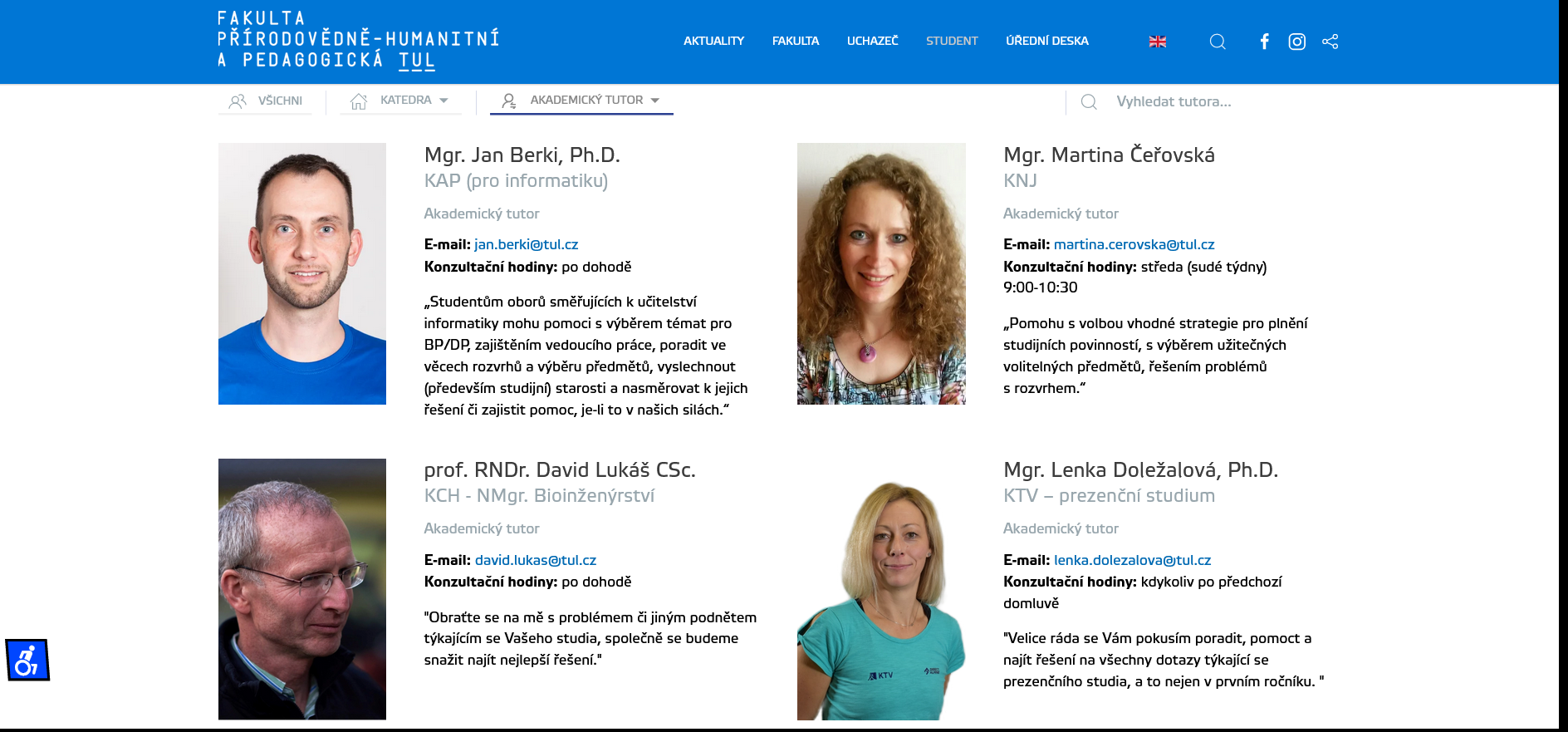 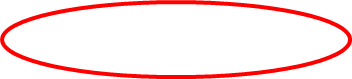 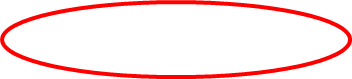 TUTOŘI-AKADEMICI
https://www.fp.tul.cz/student/tutori
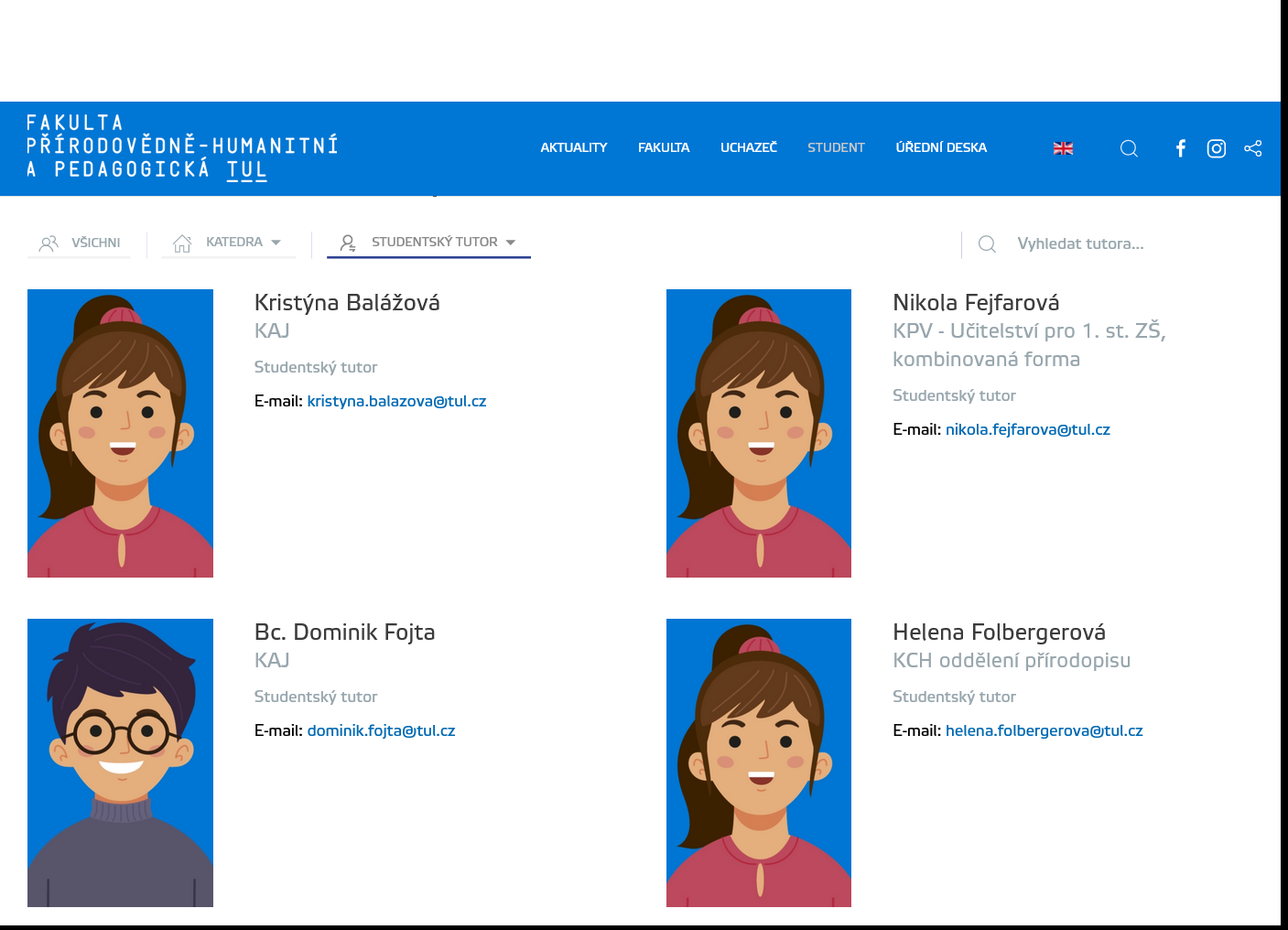 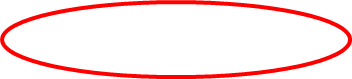 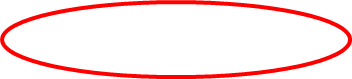 TUTOŘI-STUDENTI
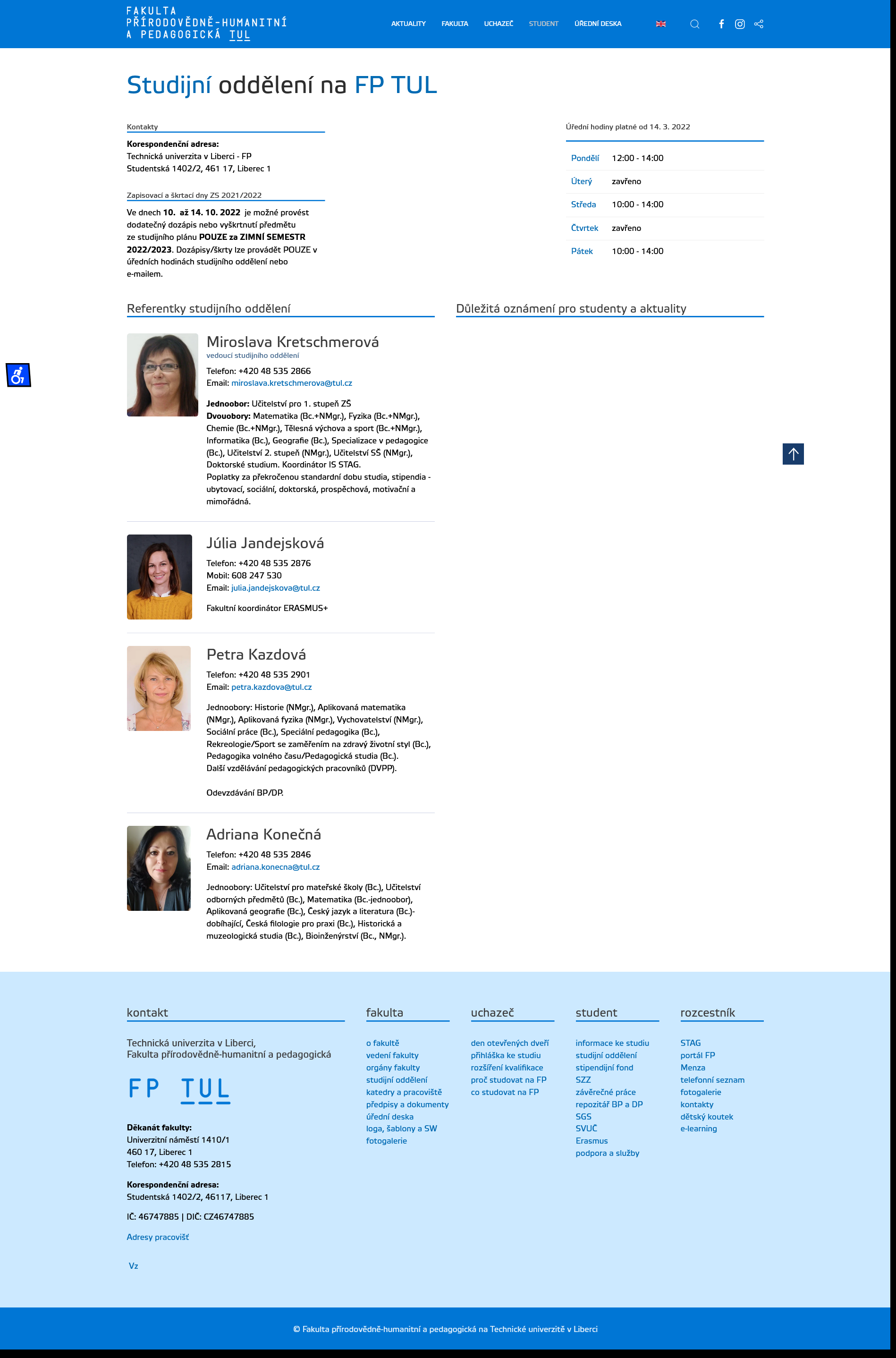 !! AKTUALITY !!
STUDIJNÍ ODDĚLENÍbudova G, 4.patro
AGENDA STUDIJNÍHO ODDĚLENÍ

 Centrální evidence studijních výsledků, 
kontrola plnění studijních povinností
 Organizace (před)zápisů
 Vyřizování žádostí studentů, potvrzení o studiu apod.
 Zprostředkování kontaktu studentů s děkanem a studijní proděkankou 
Studijní referentky:
Miroslava Kretschmerová – Tělesná výchova se zaměřením na vzdělávání
Petra Kazdová – Sport se zaměřením na zdravý životní styl
!!! TRPĚLIVOST !!!
19
Informace ke studiu (web FP- student)
Studijní plány
Harmonogram
Formuláře apod.
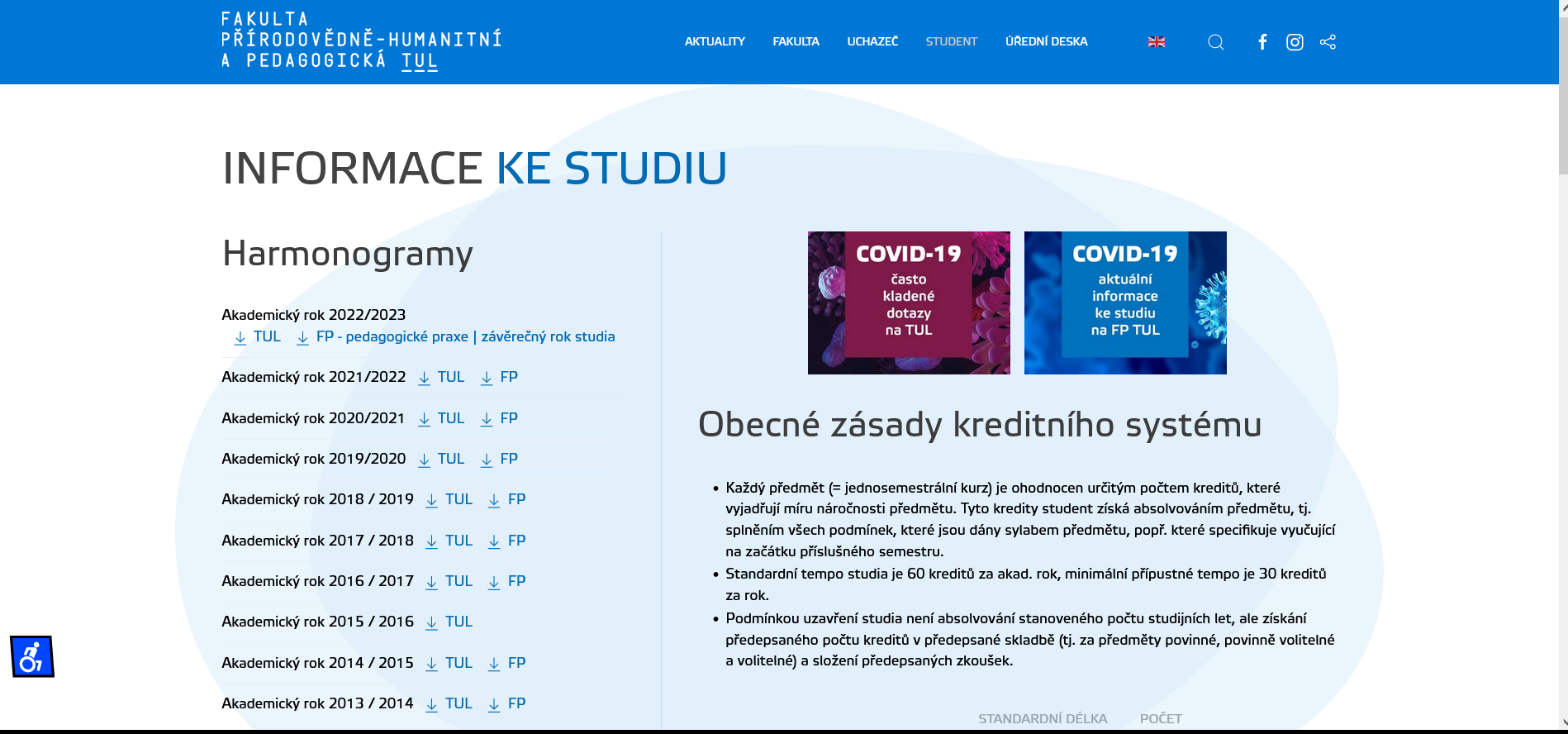 UŽITEČNÉ
DĚKAN :
prof. RNDr. Jan Picek, CSc. 
sekretářka Romana Krušková 
     	(tel. 485 352 815) 	

STUDIJNÍ PRODĚKANKA
Mgr. Klára Severýnová Popková, Ph.D. 
	(tel. 485 352 840, 4141)
DĚKANÁT FP TULbudova G, 4.patro
21
Zákon č. 111/1998 Sb. o vysokých školách ve znění pozdějších norem a doplňků 
 
 Studijní a zkušební řád TUL 
       (z 8. 3. 2022) – povinná literatura každého studenta TUL

 Stipendijní řád TUL

 Statut FP TUL včetně všech vnitřních předpisů

 Vyhlášky, směrnice TUL, FP, opatření děkana 
	(web FP – fakulta – předpisy a dokumenty)

Zveřejnění dokumentů:

- úřední deska FP, TUL
- webové stránky TUL (www.tul.cz), 
- webové stránky FP (www.fp.tul.cz), 
- Facebook FP TUL
- nástěnka DFP a studijního oddělení FP
DŮLEŽITÉ DOKUMENTY
22
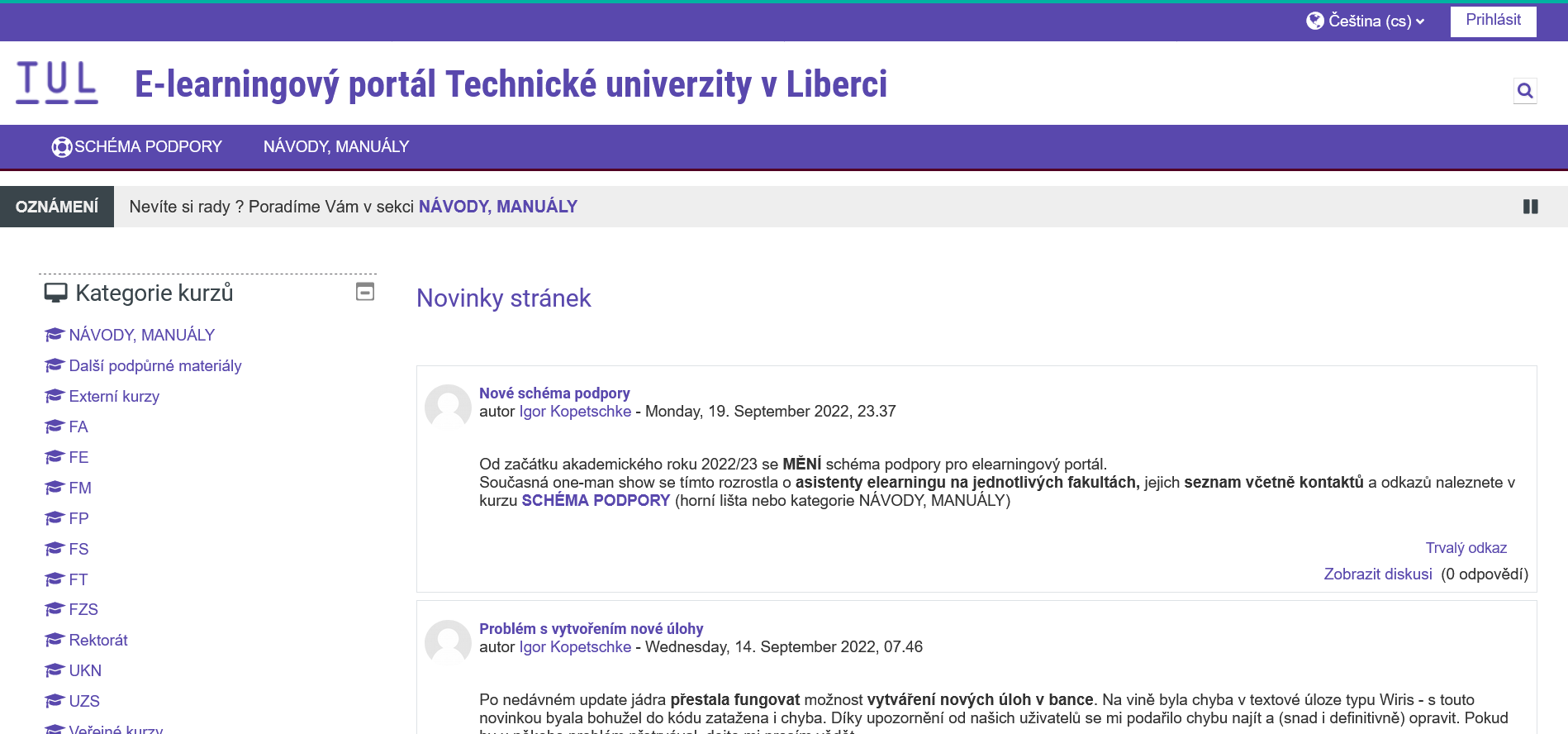 E-LEARNING TUL
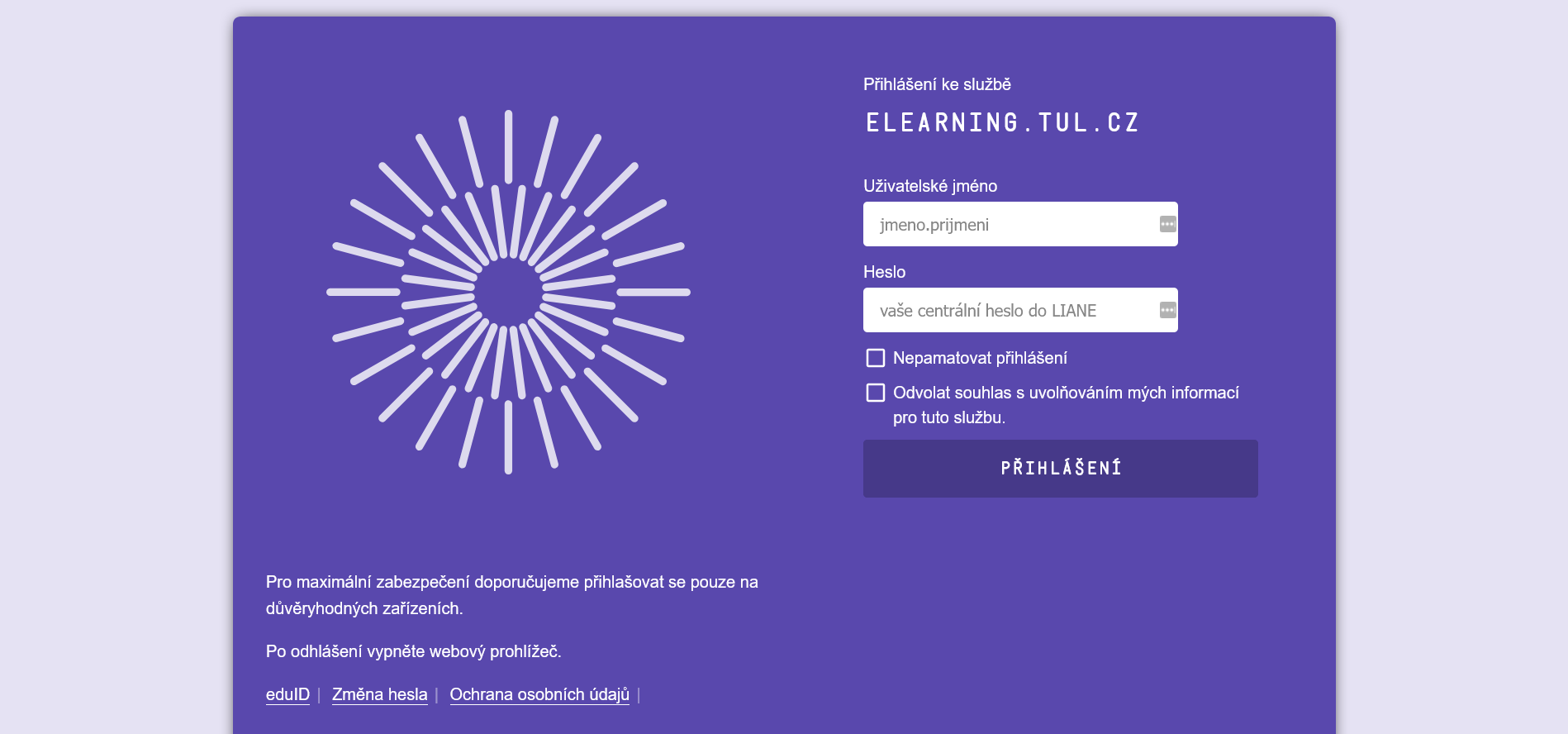 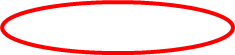 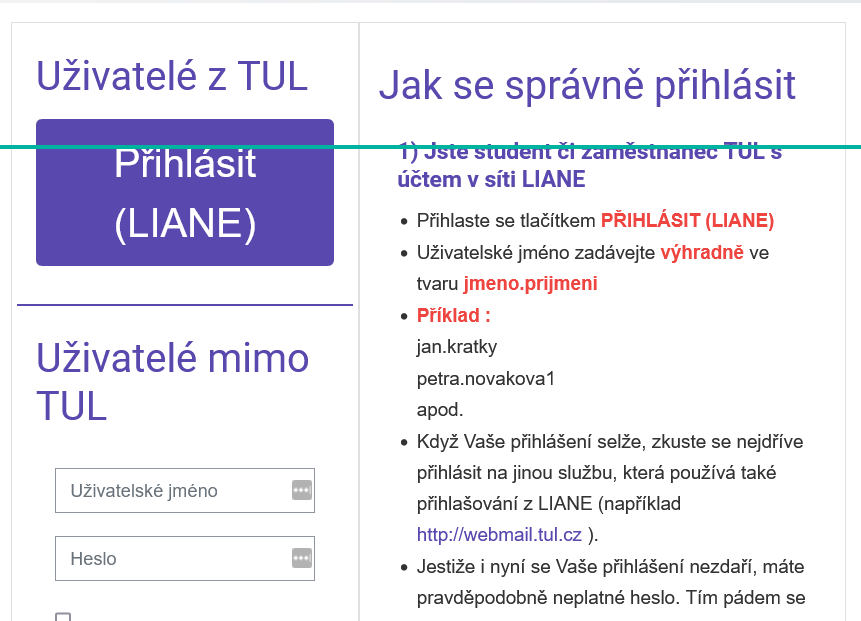 https://elearning.tul.cz/
23
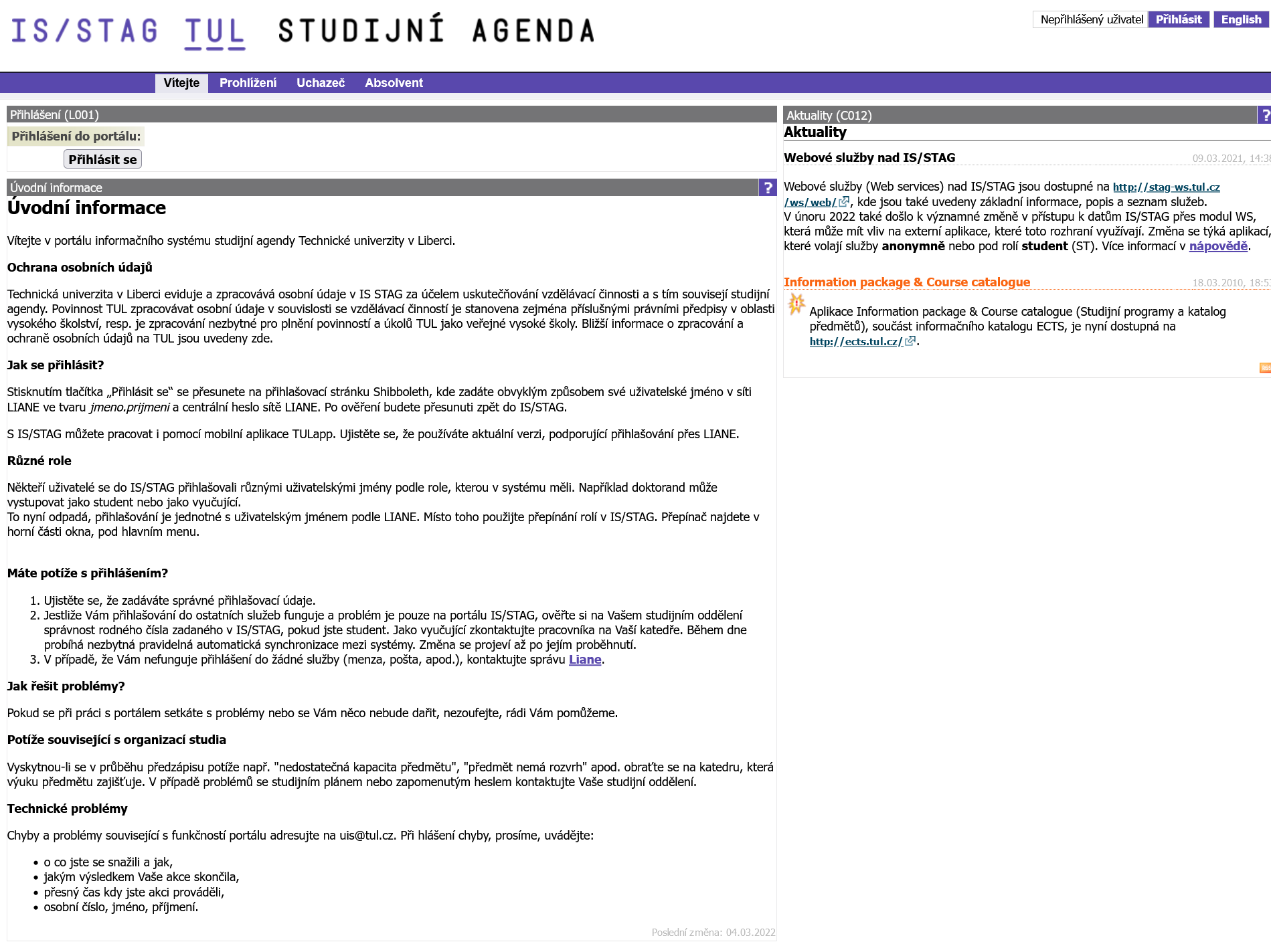 STAGstudijní agendahttps://stag.tul.cz/
24
AKADEMICKÝ ROK (5. 9. 2022- 3. 9. 2023)

Zimní semestr
zimní semestr (26. 9. 2022 - 23.12. 2022)
zimní prázdniny (27.12. 2022 - 30. 12. 2022)
bez výuky /zkouškové období (2. 1. - 3. 2. 2023)
splnění povinností za ZS 2022/2023 – 3. 2. 2023

Letní semestr
letní semestr (27. 2. - 2. 6. 2023)
letní prázdniny (10. 7. - 31. 8. 2023)
bez výuky /zkouškové období (5. 6. - 7. 7. 2023)
splnění povinností za ak. rok 2022/2023 – 31. 8. 2023

Rektorský den – 5 .5. 2023
Zápočtový týden – poslední týden ZS a LS
ORGANIZACE STUDIA
25
konzultační hodiny
komunikace ! 

oslovování 
 prof. 
doc.
RNDr.
PhD.
Mgr.
Ing.
OSTATNÍ
26
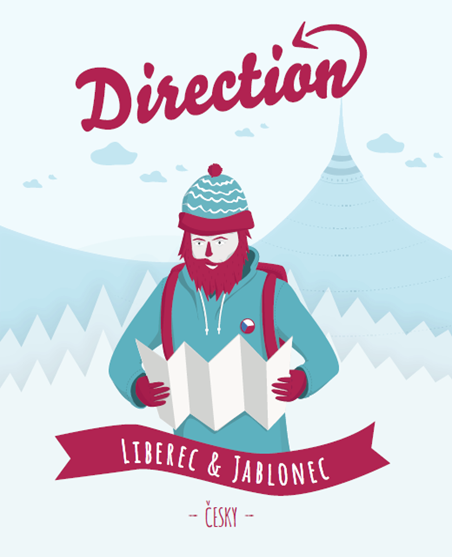 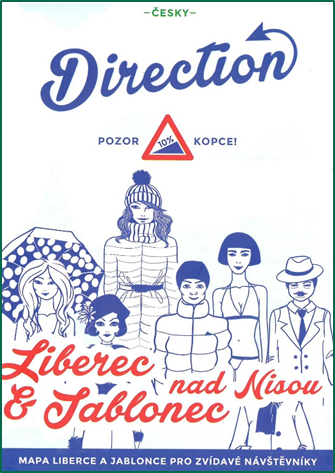 Kde to vlastně jsem ?
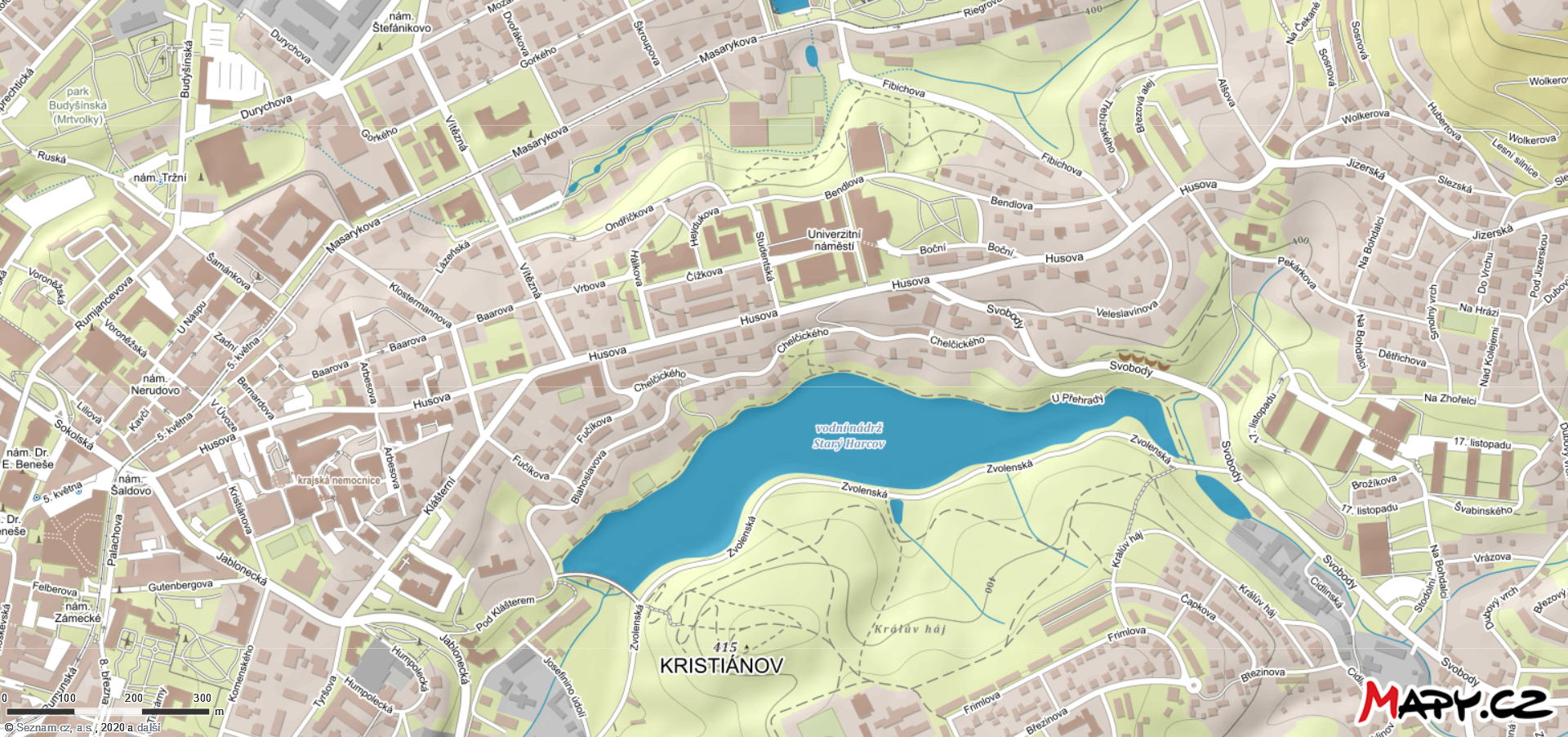 T
univerzitní kampus
univerzitní knihovna
H
KTV
P
27
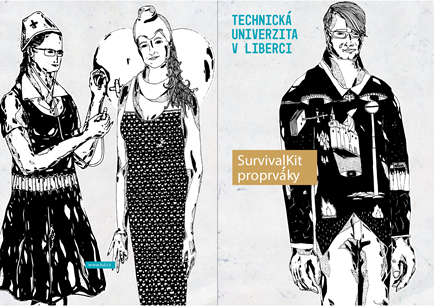 KUDY, KAM naTUL?
https://www.tul.cz/studenti
28
https://www.fp.tul.cz/student/jsem-prvak
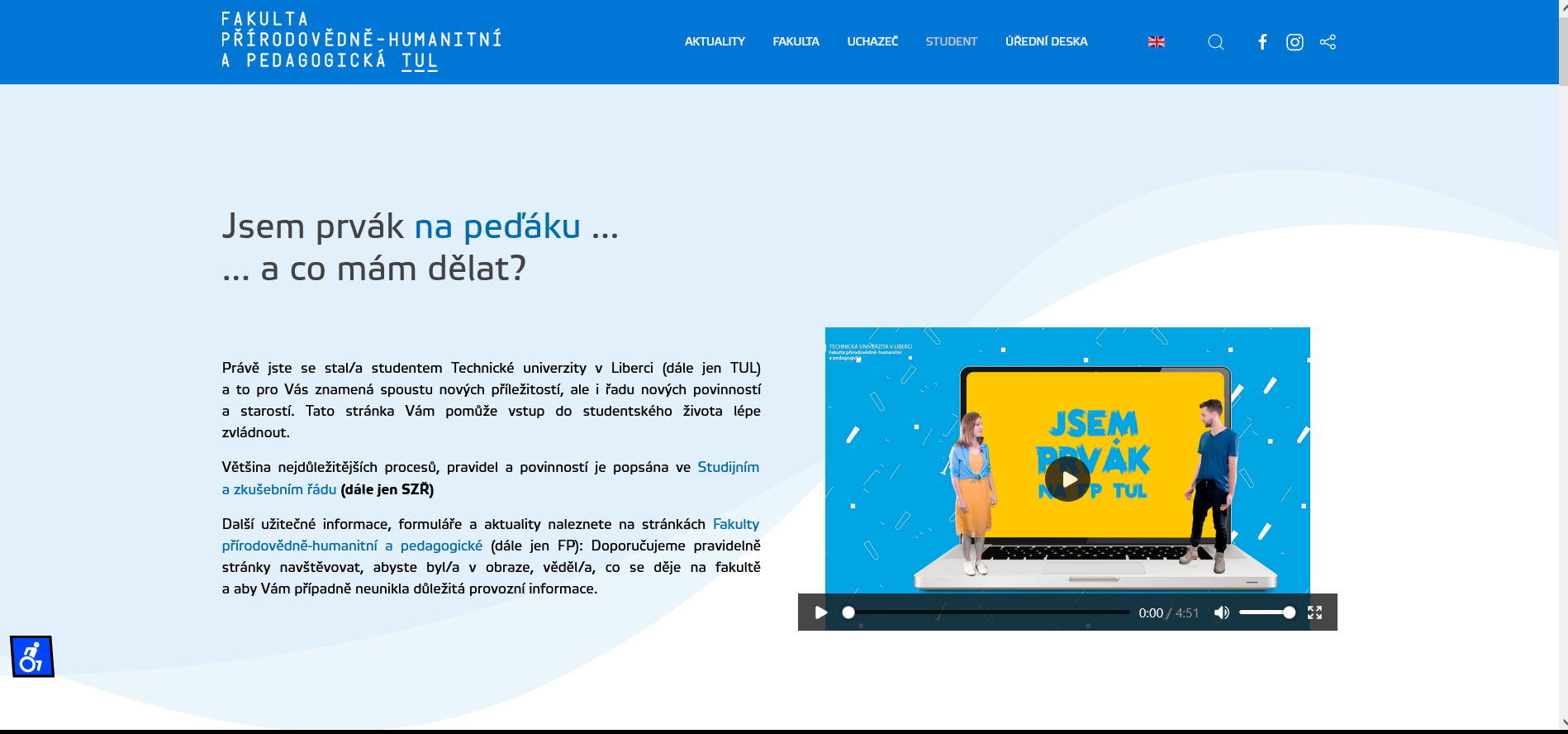 29
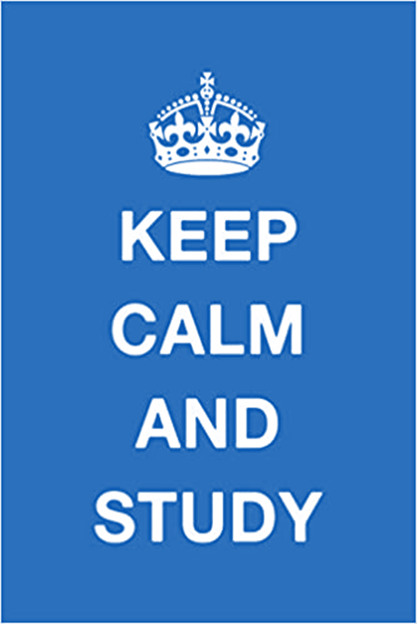 Děkuji za pozornost